DEMO 1
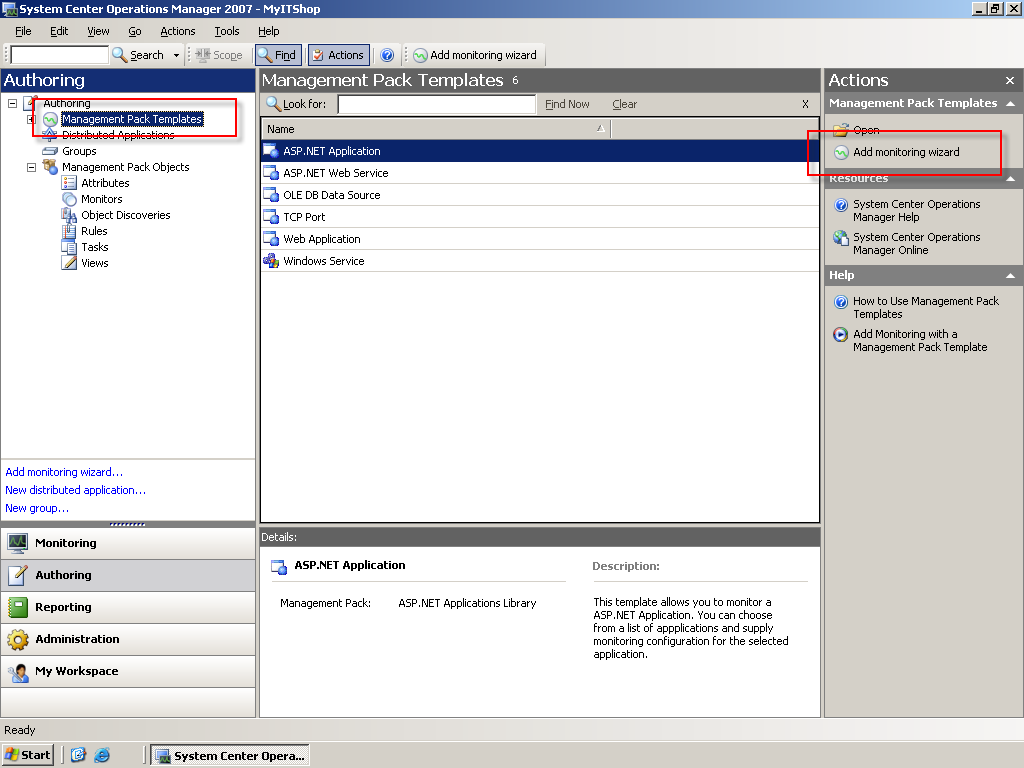 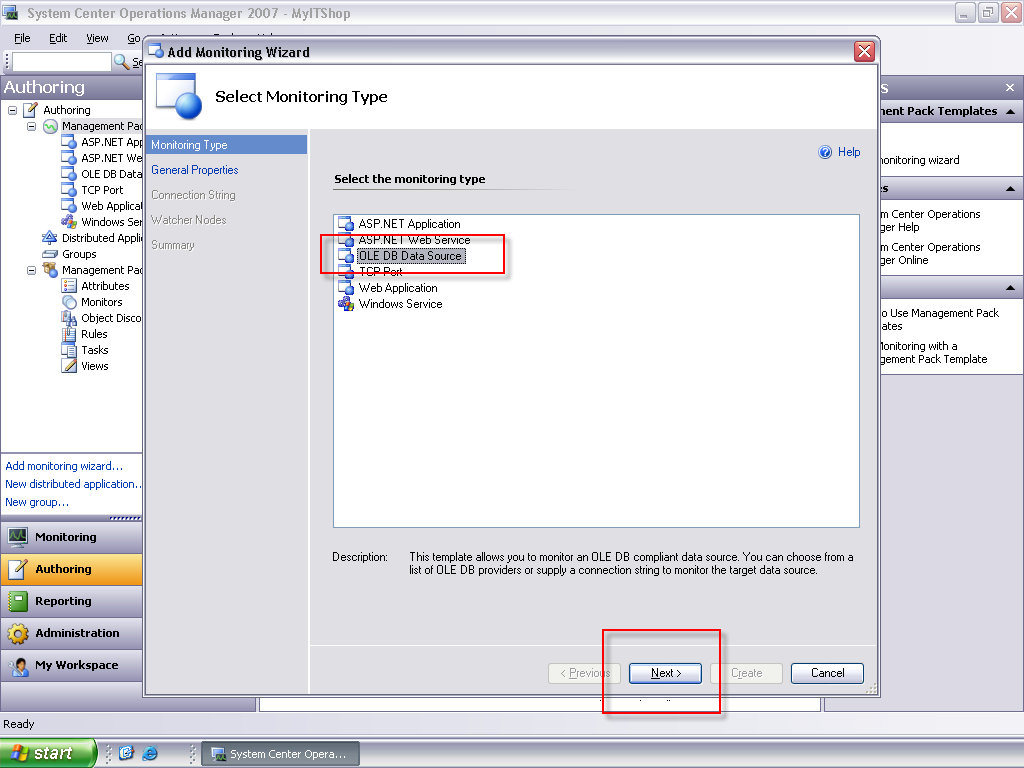 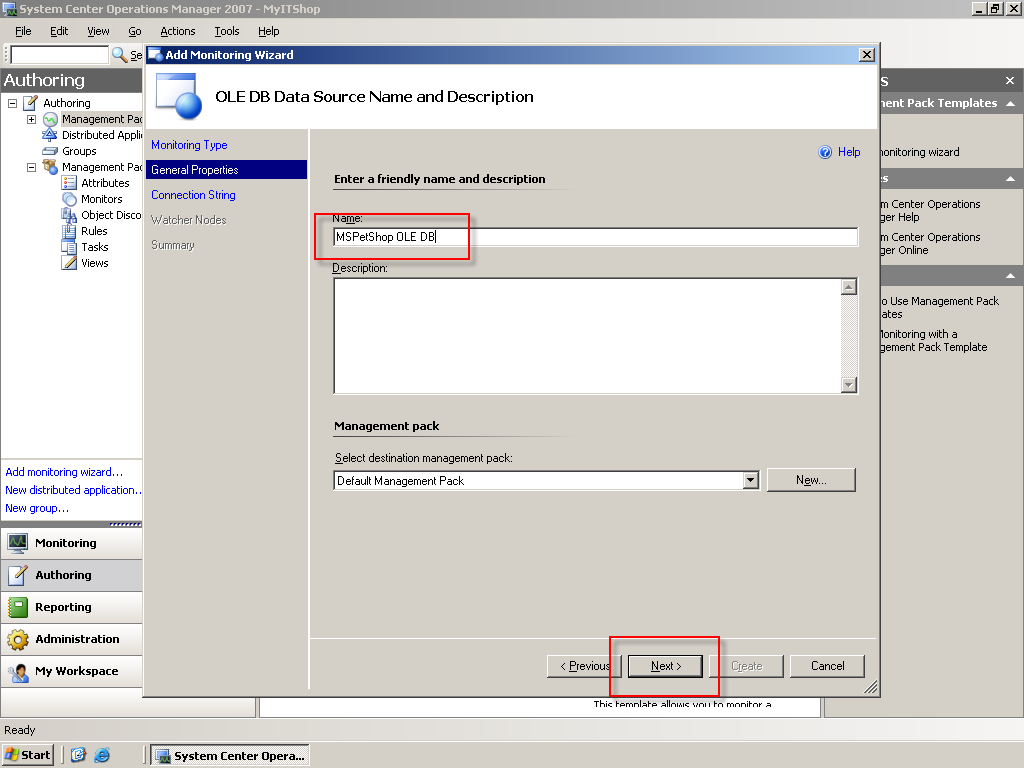 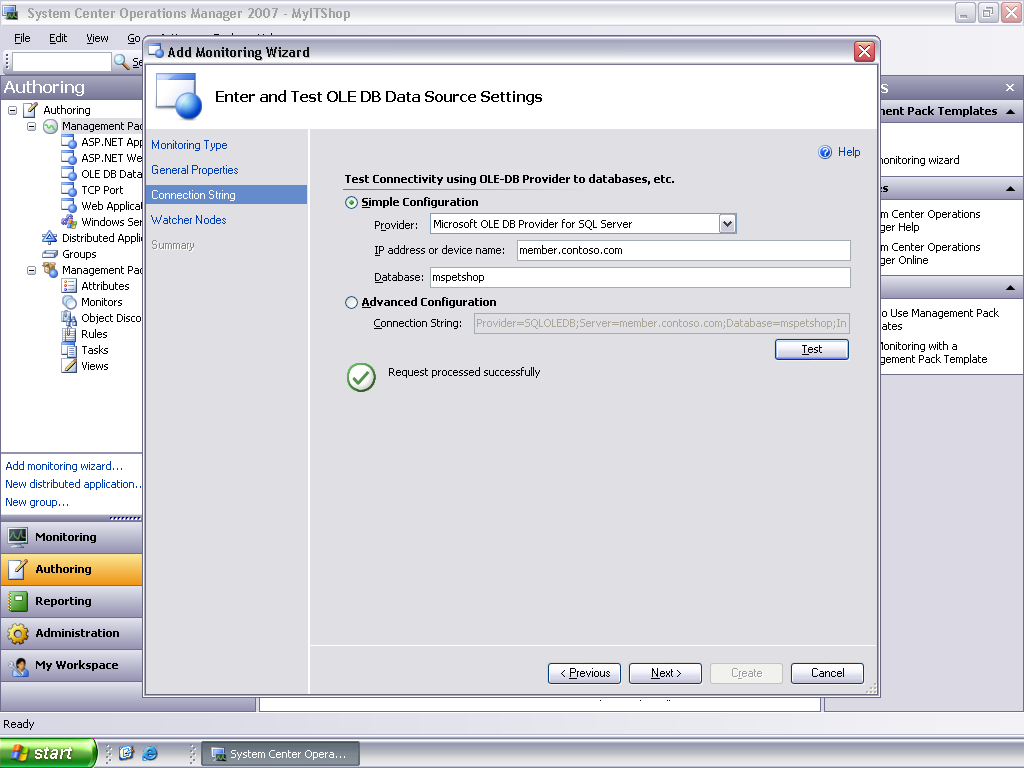 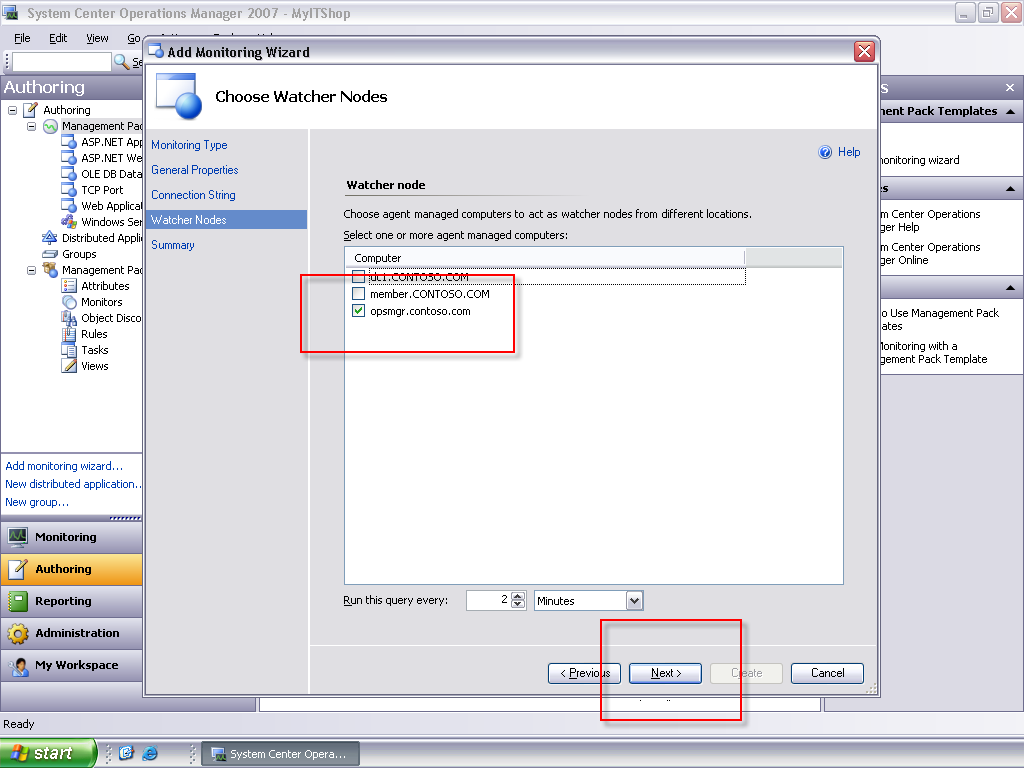 DEMO 2
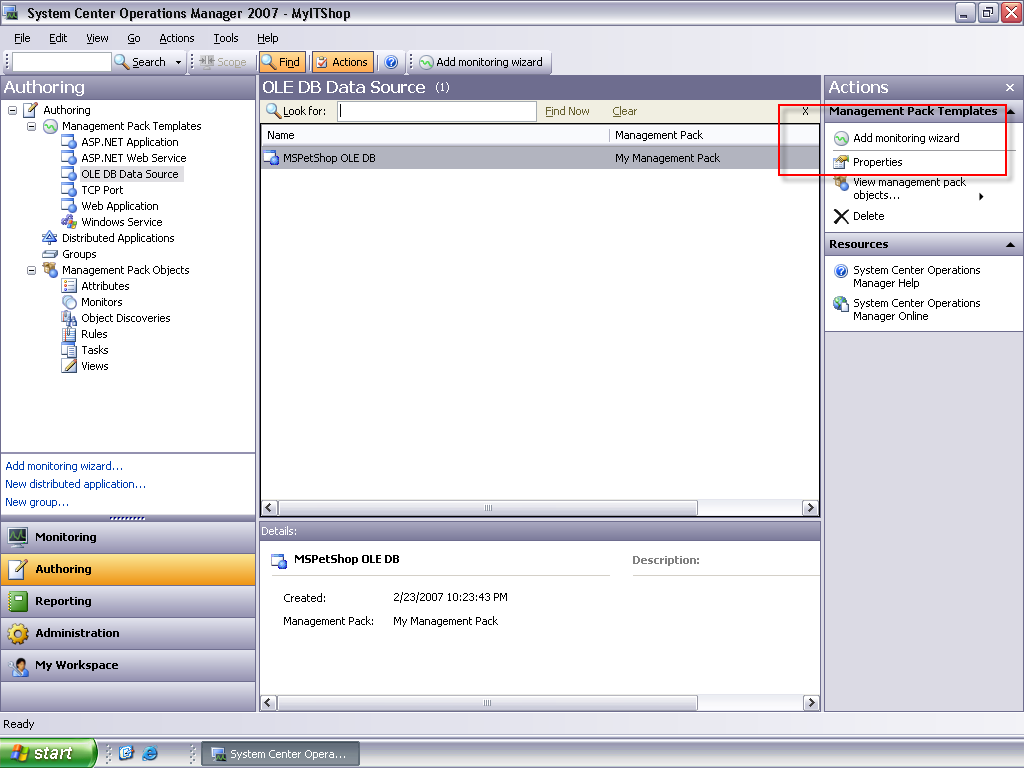 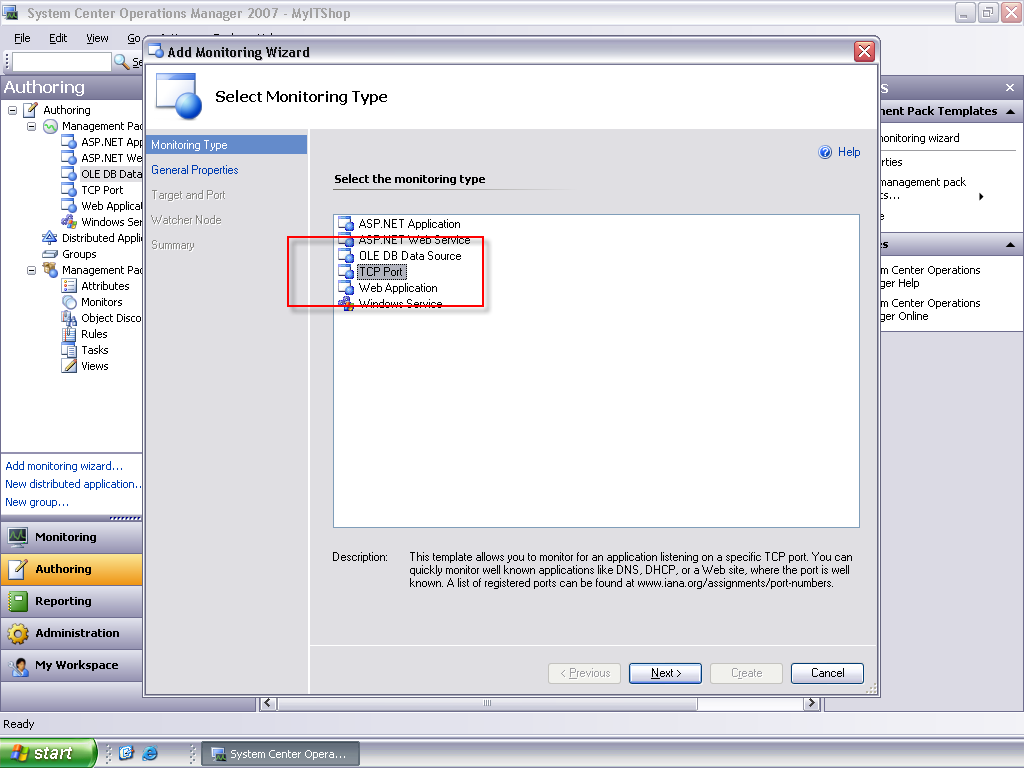 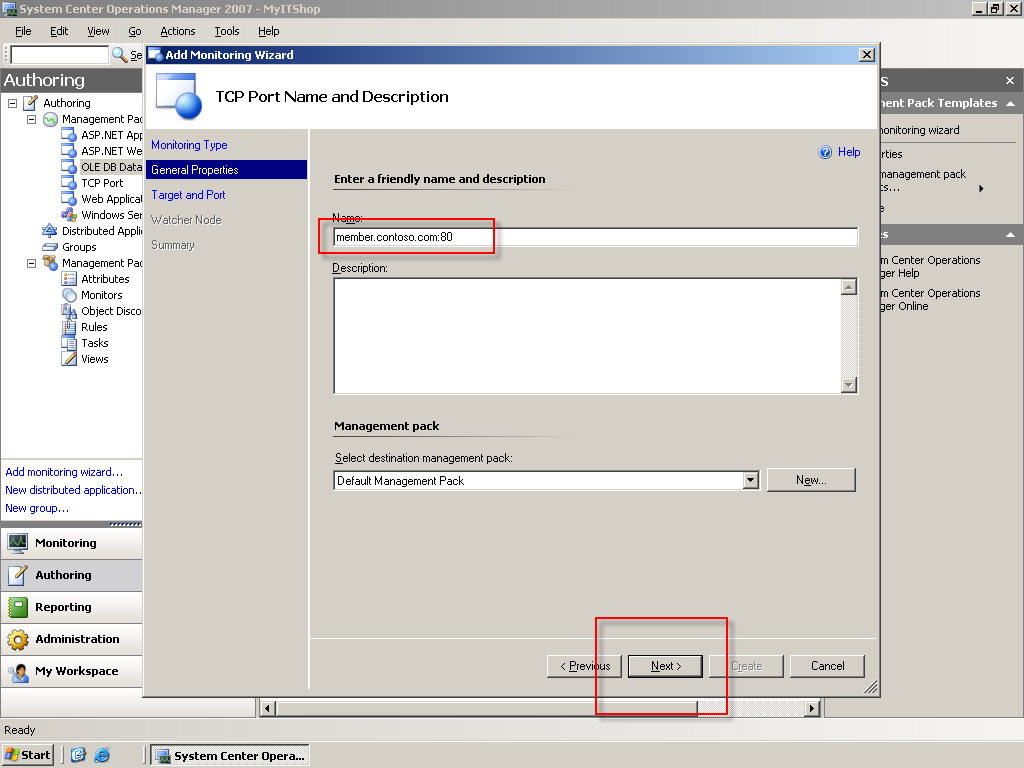 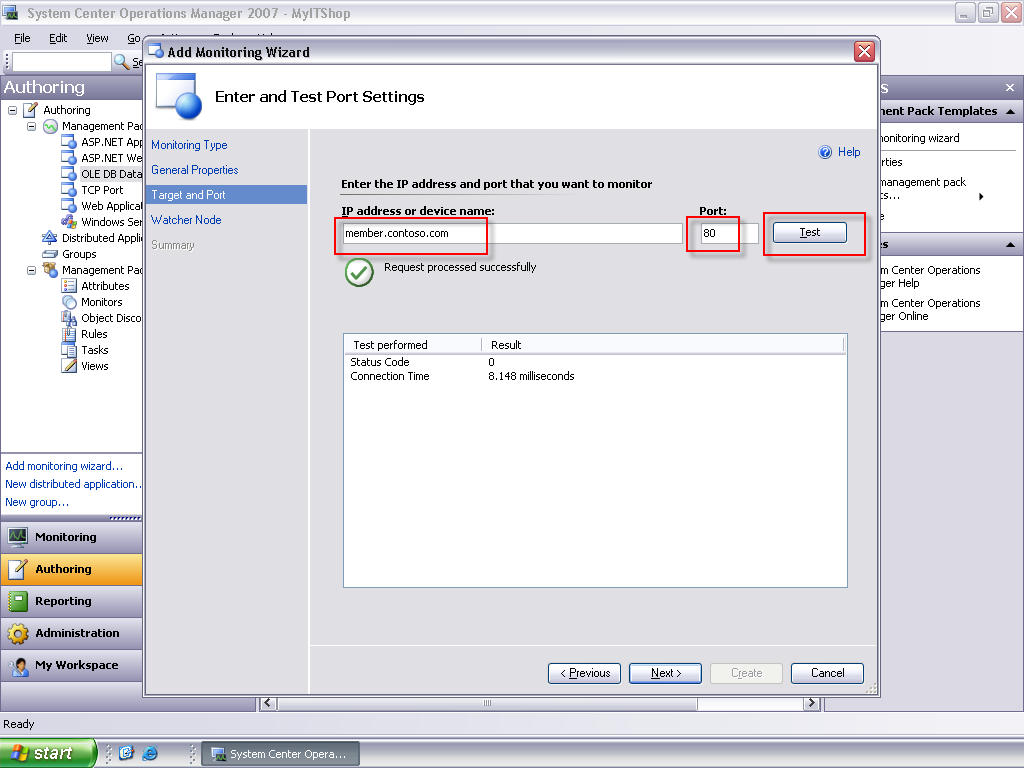 DEMO 3
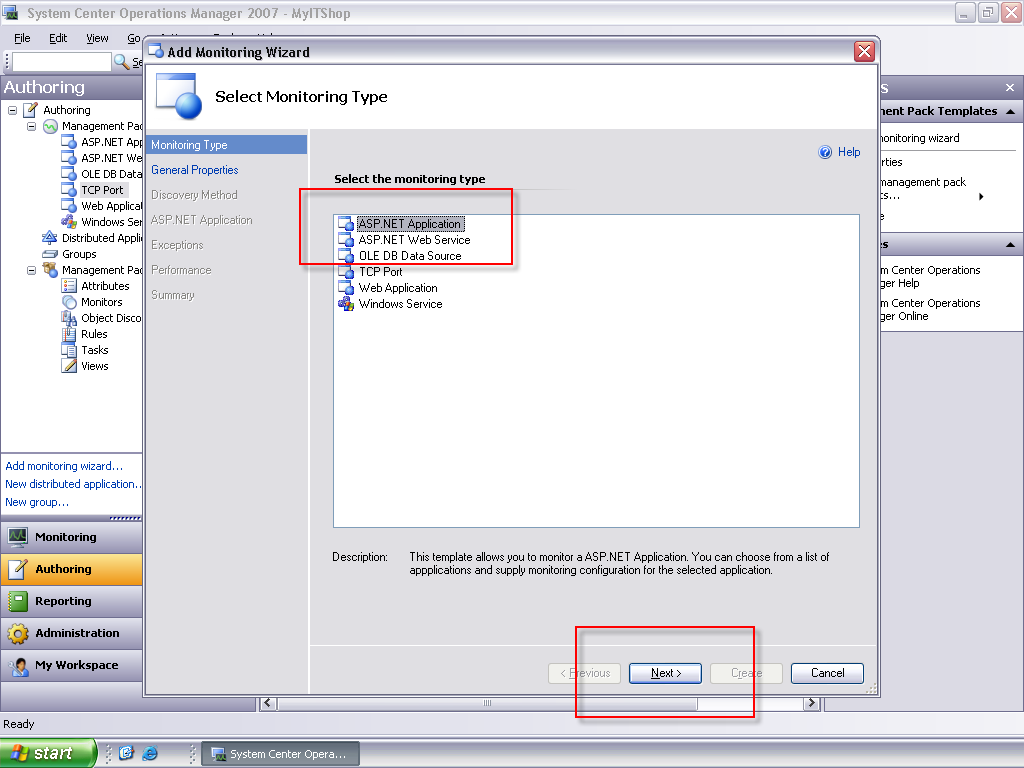 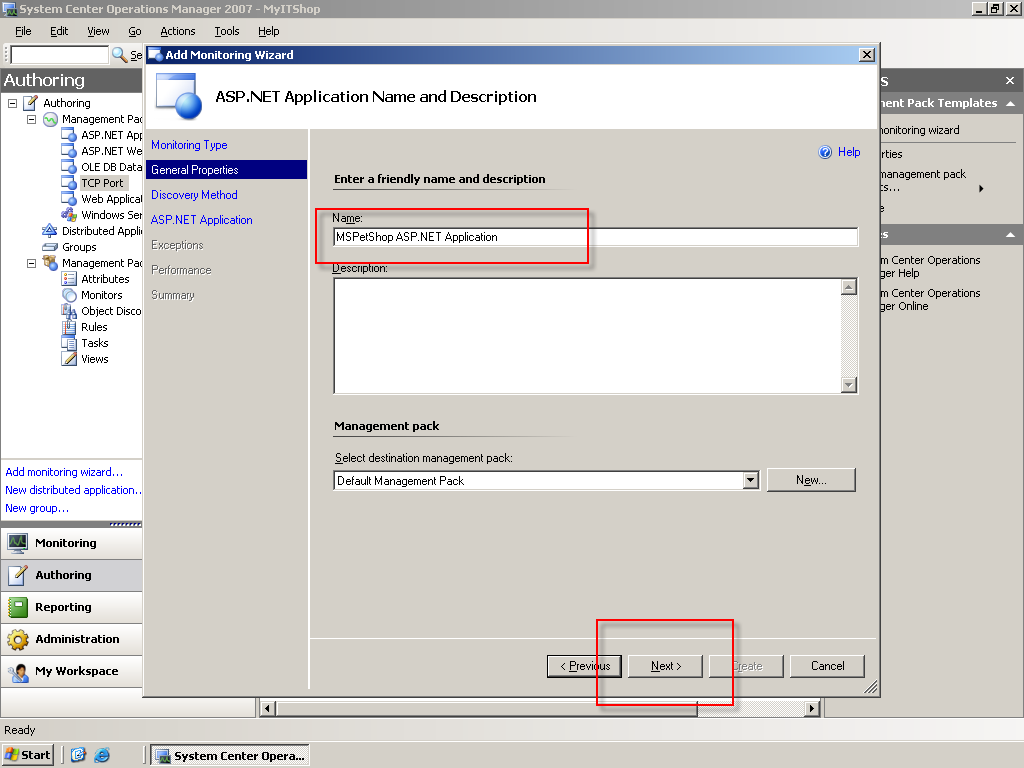 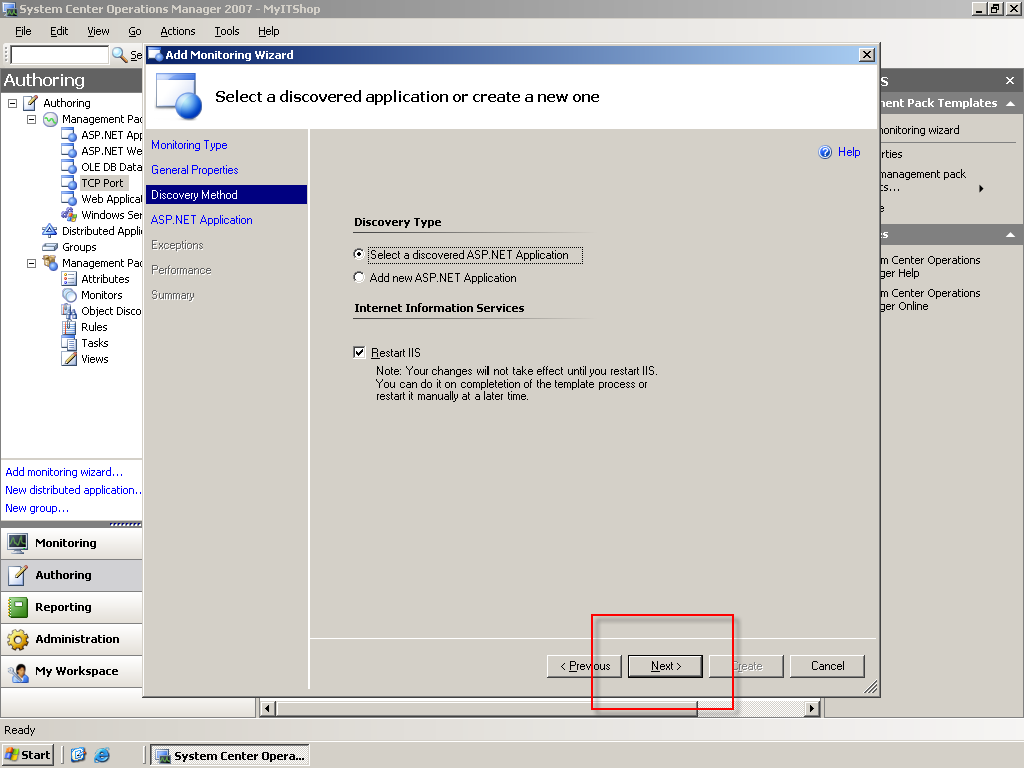 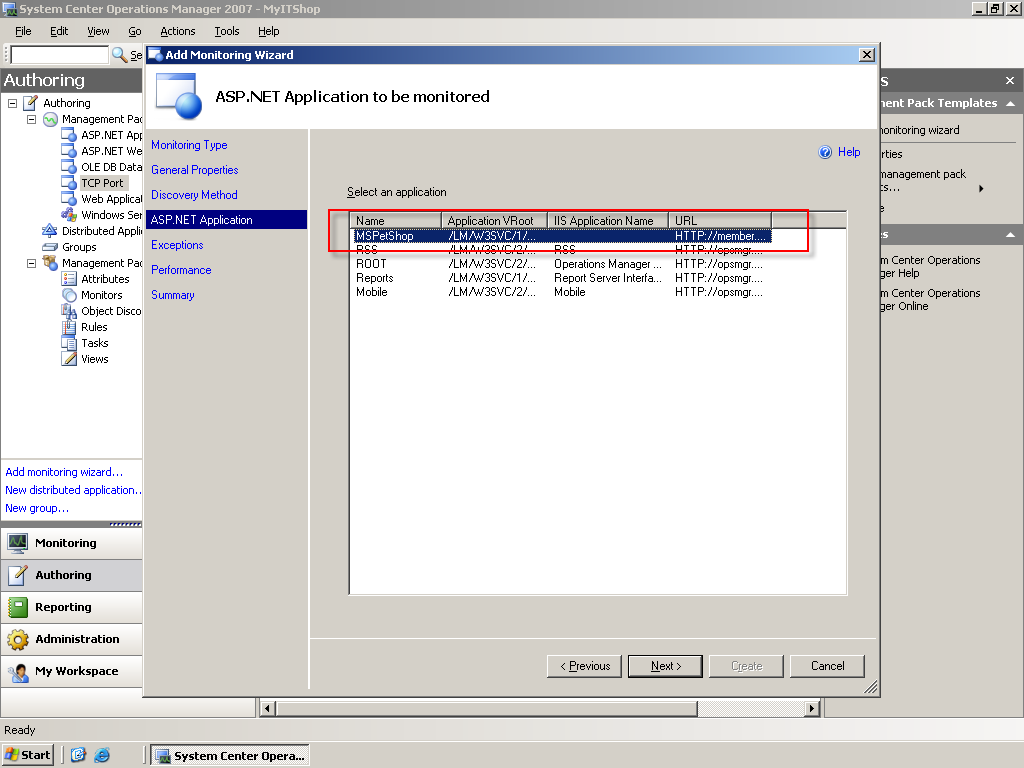 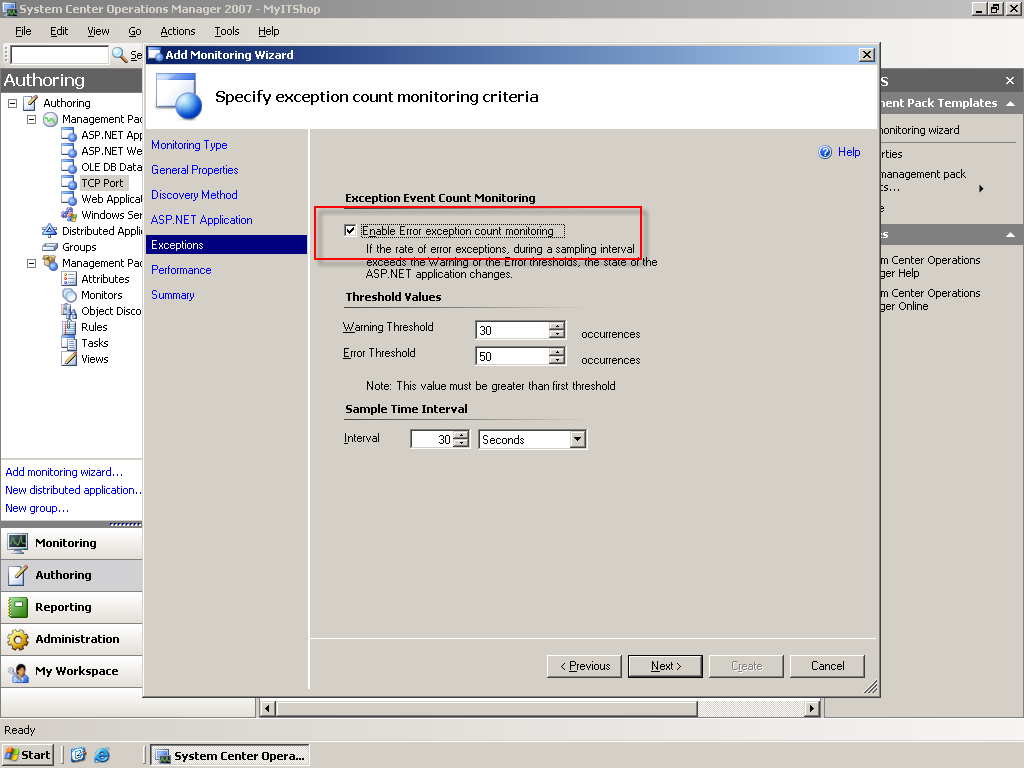 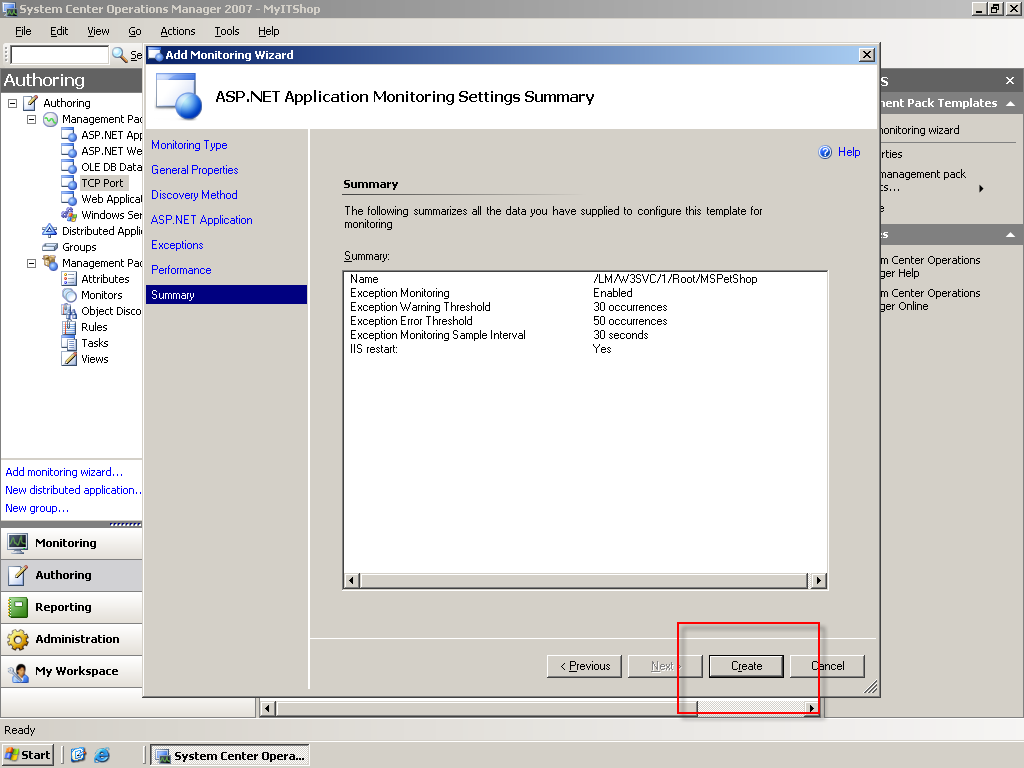 DEMO 4
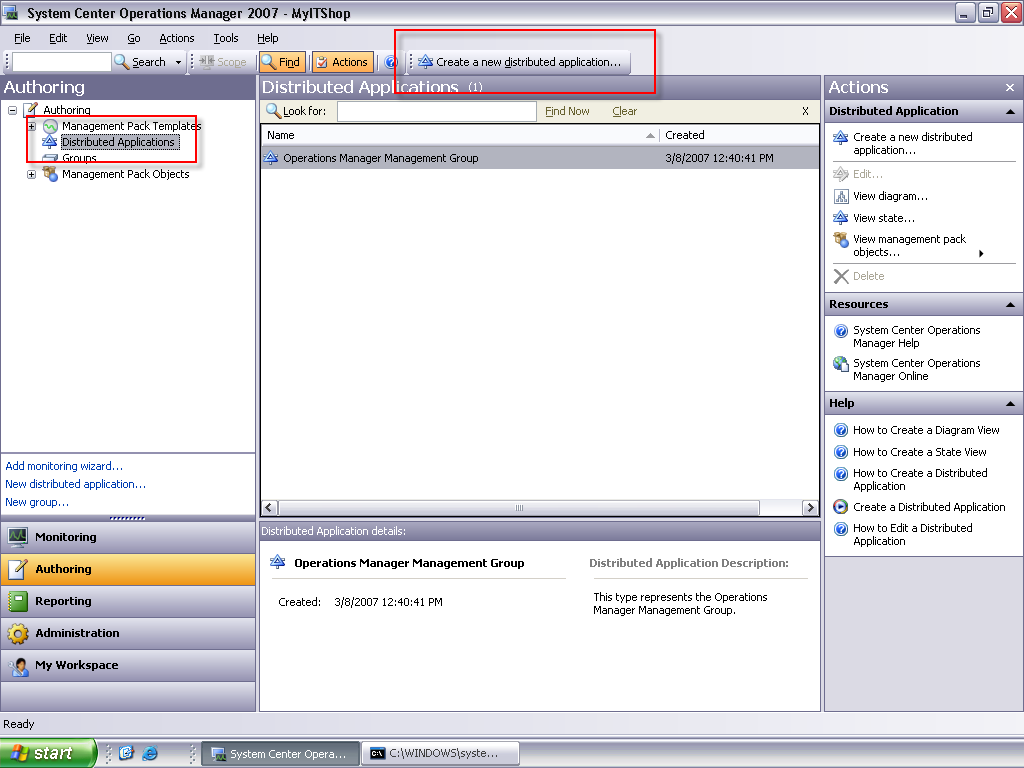 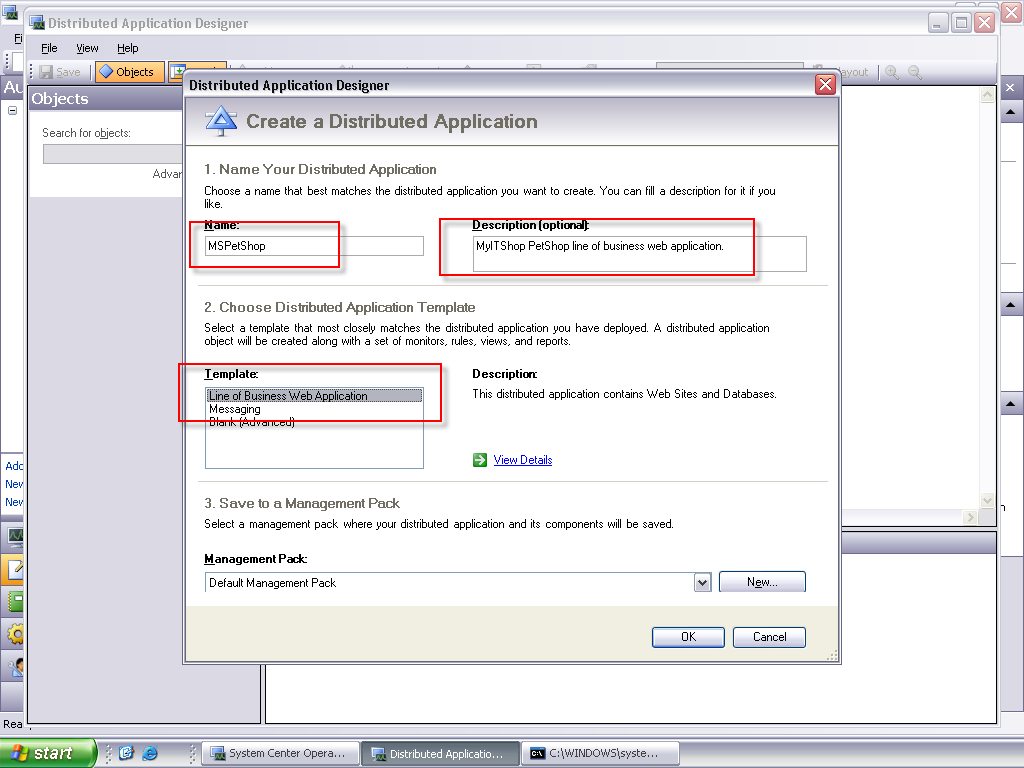 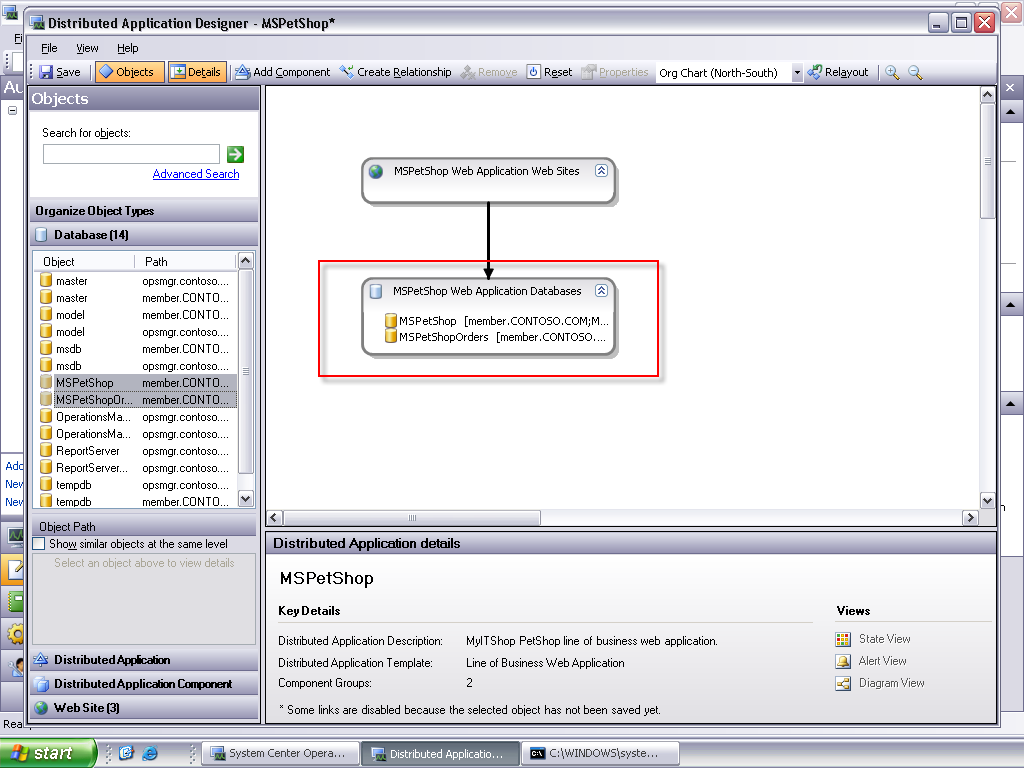 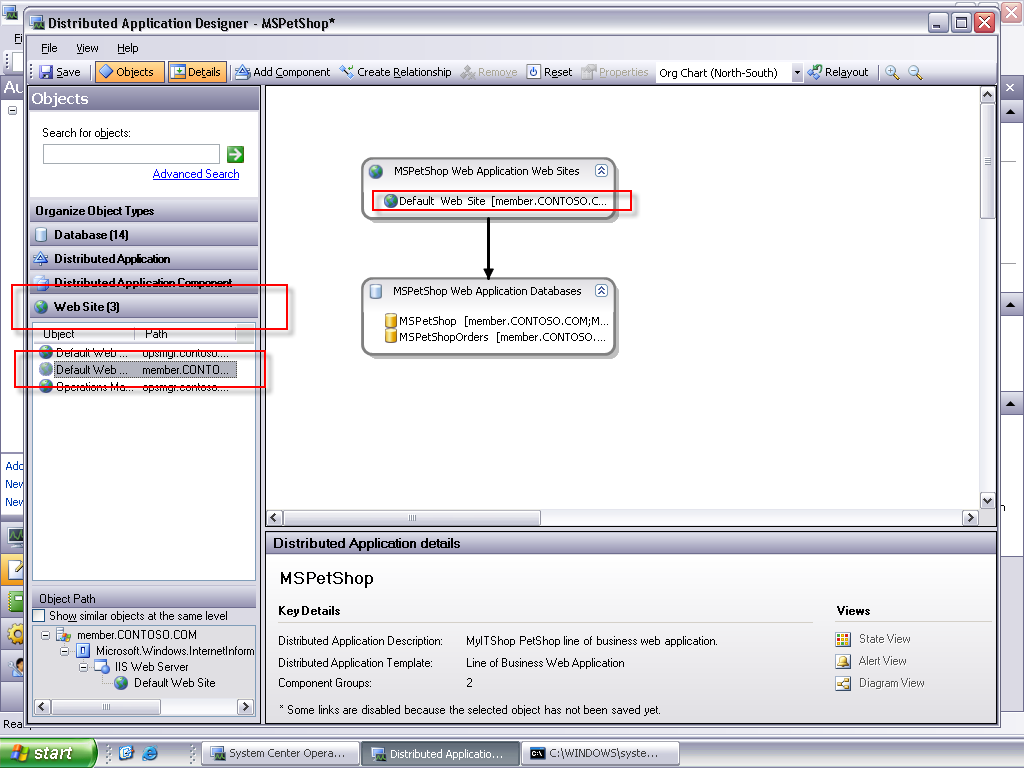 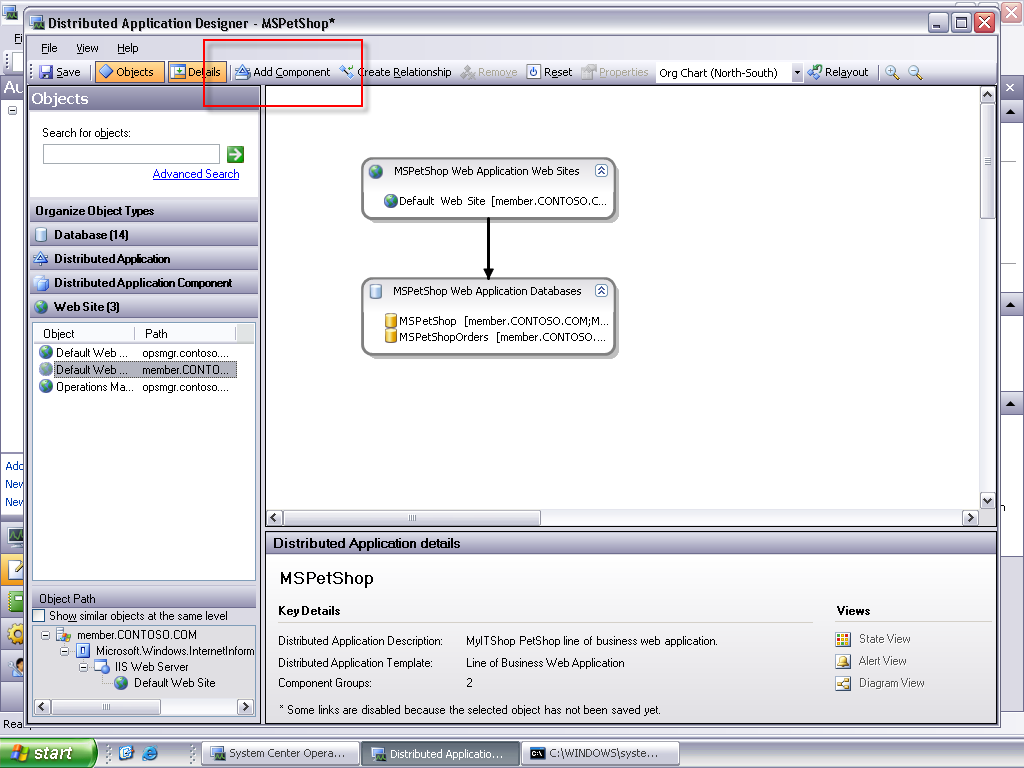 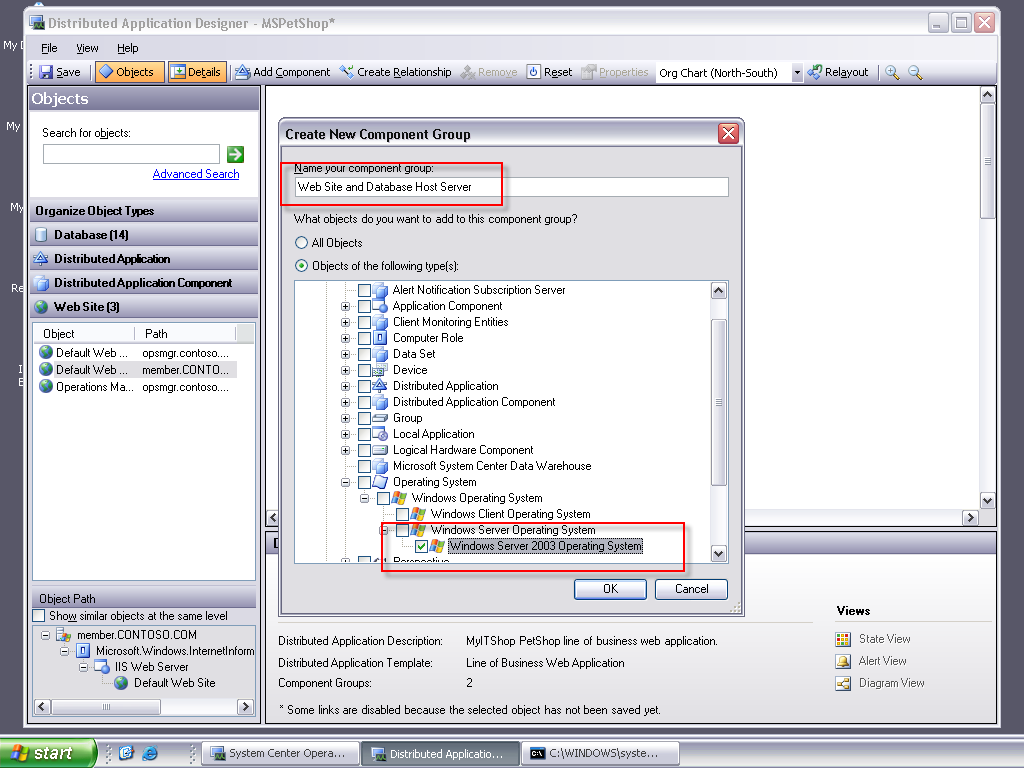 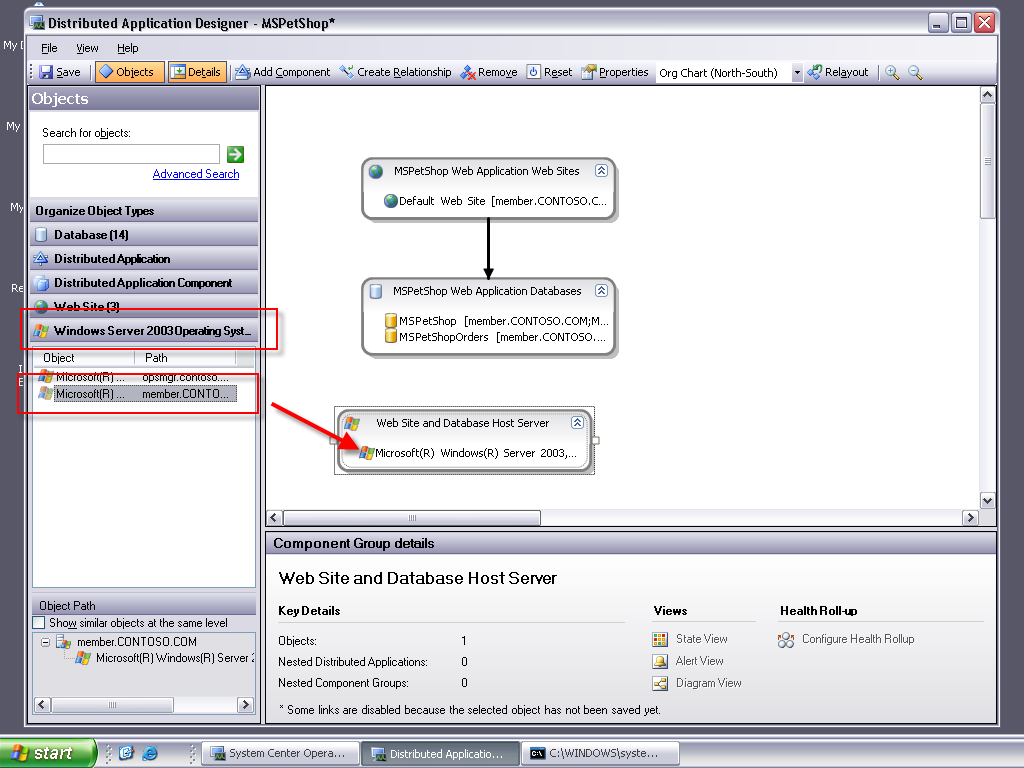 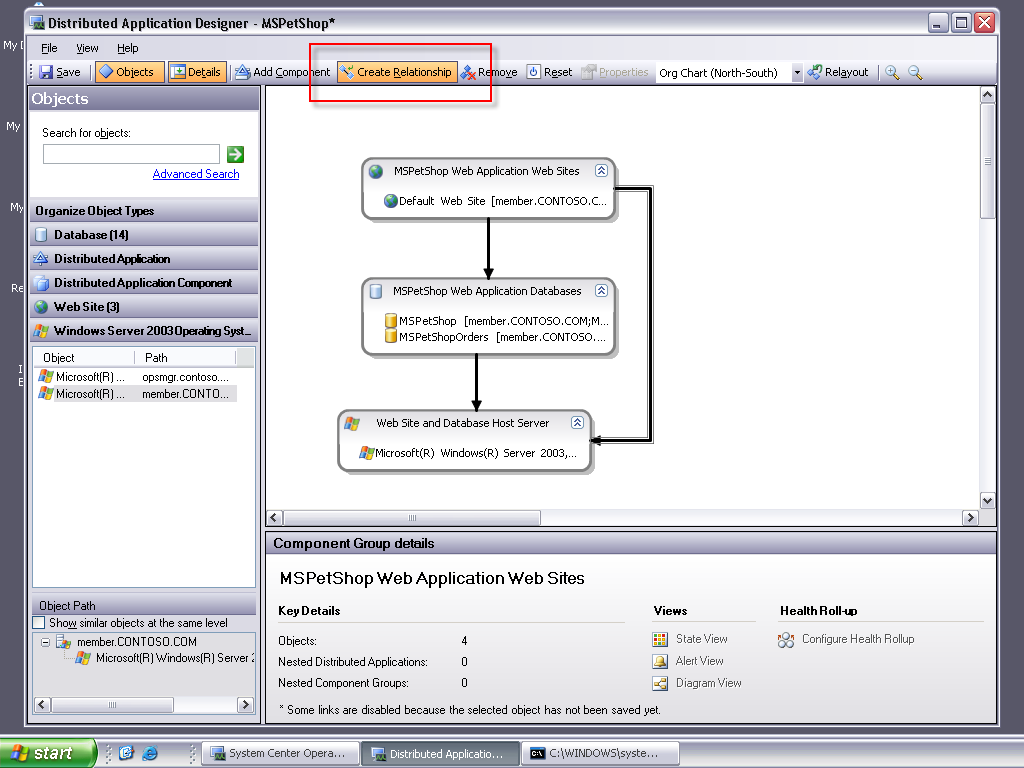 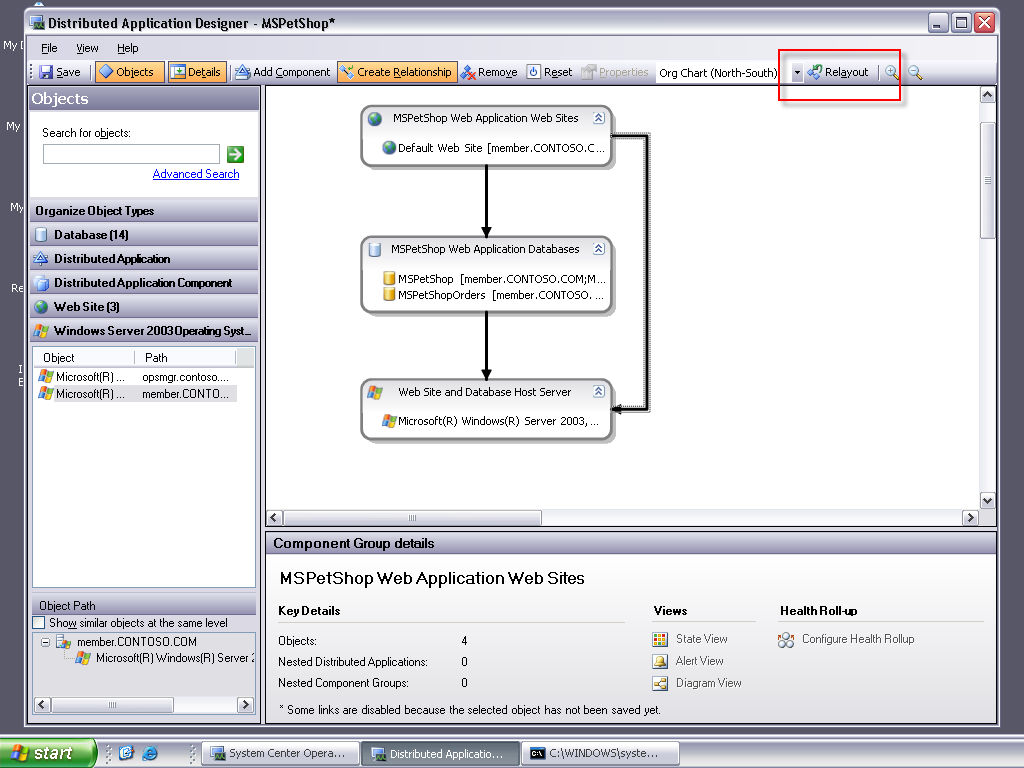 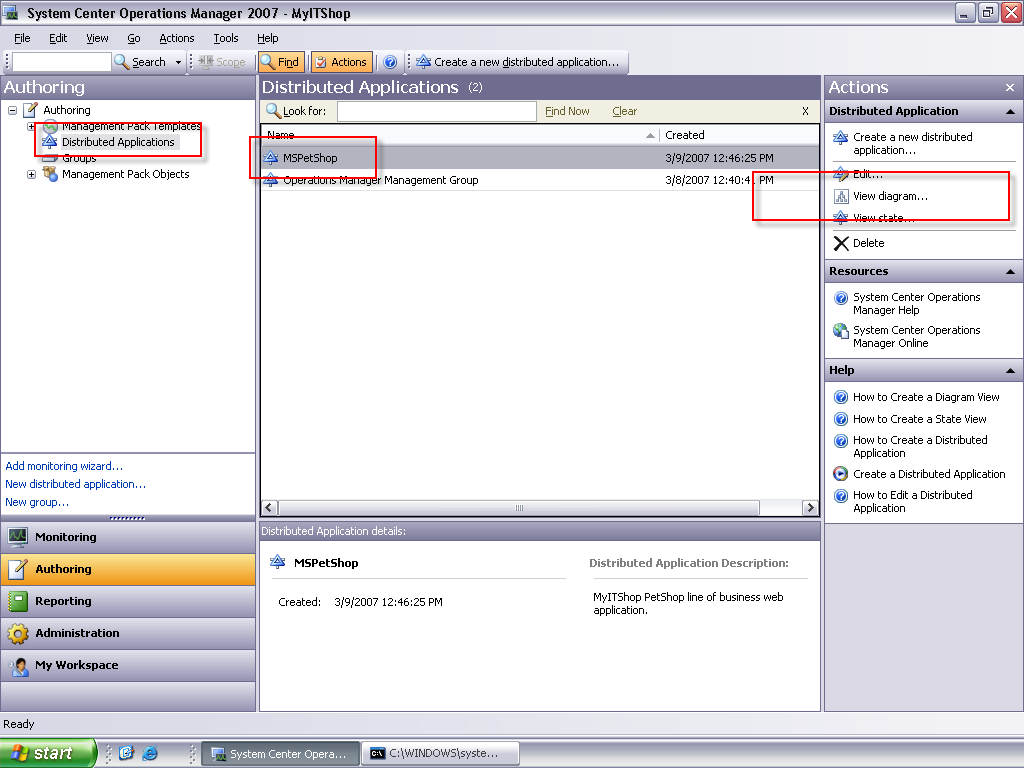 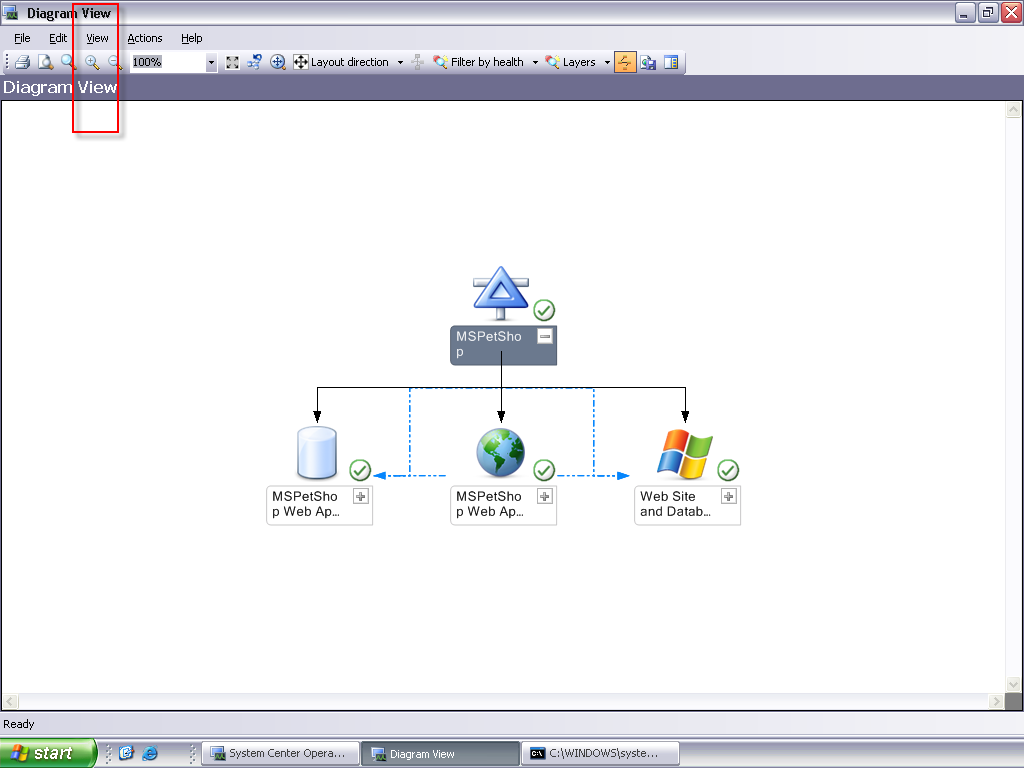 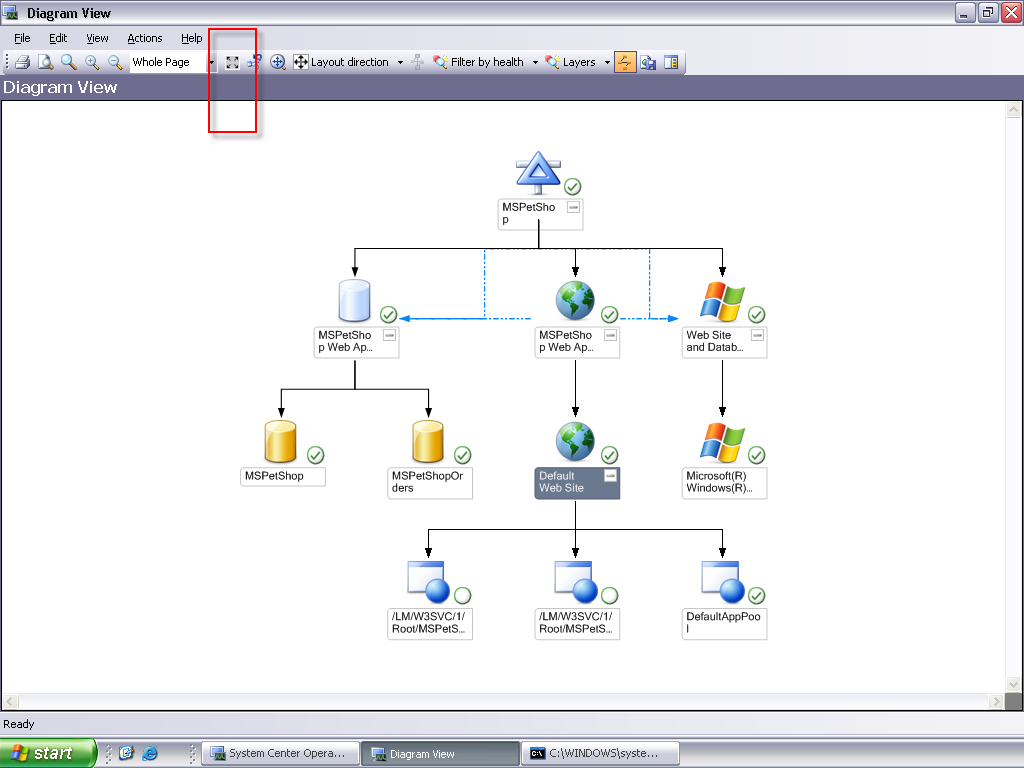 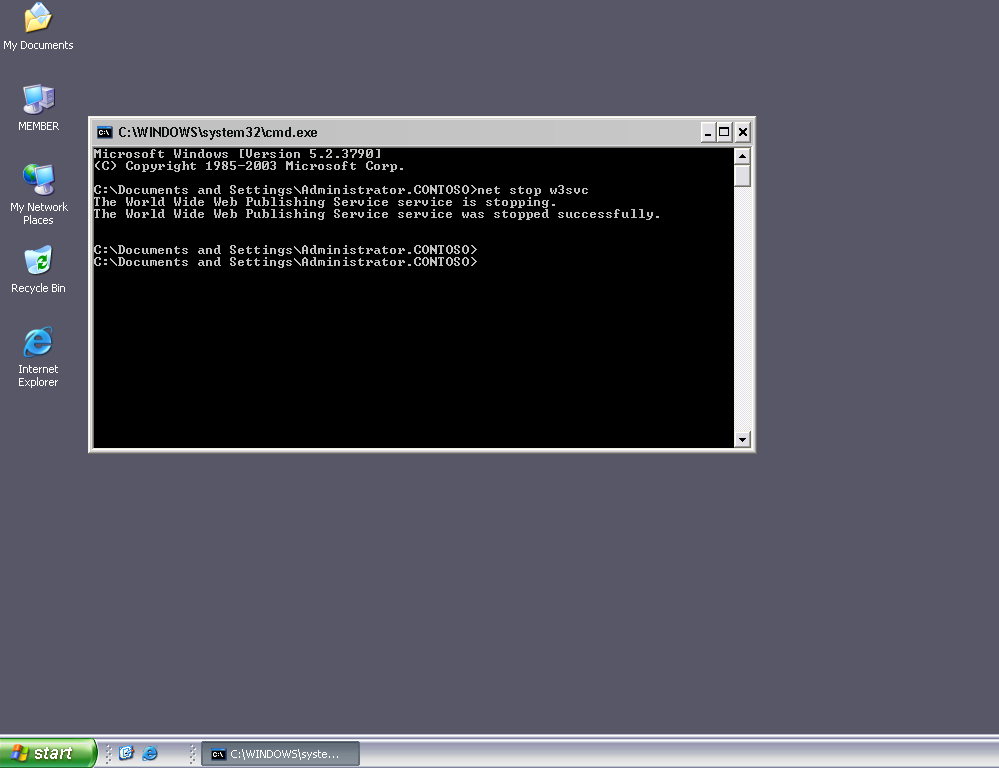 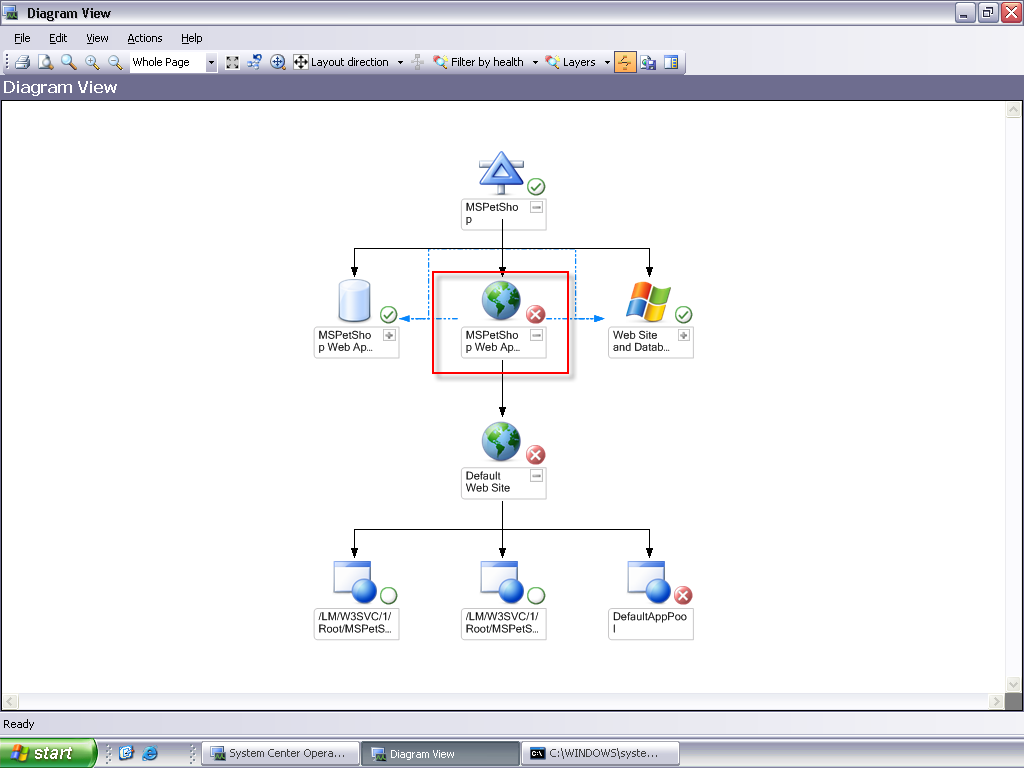 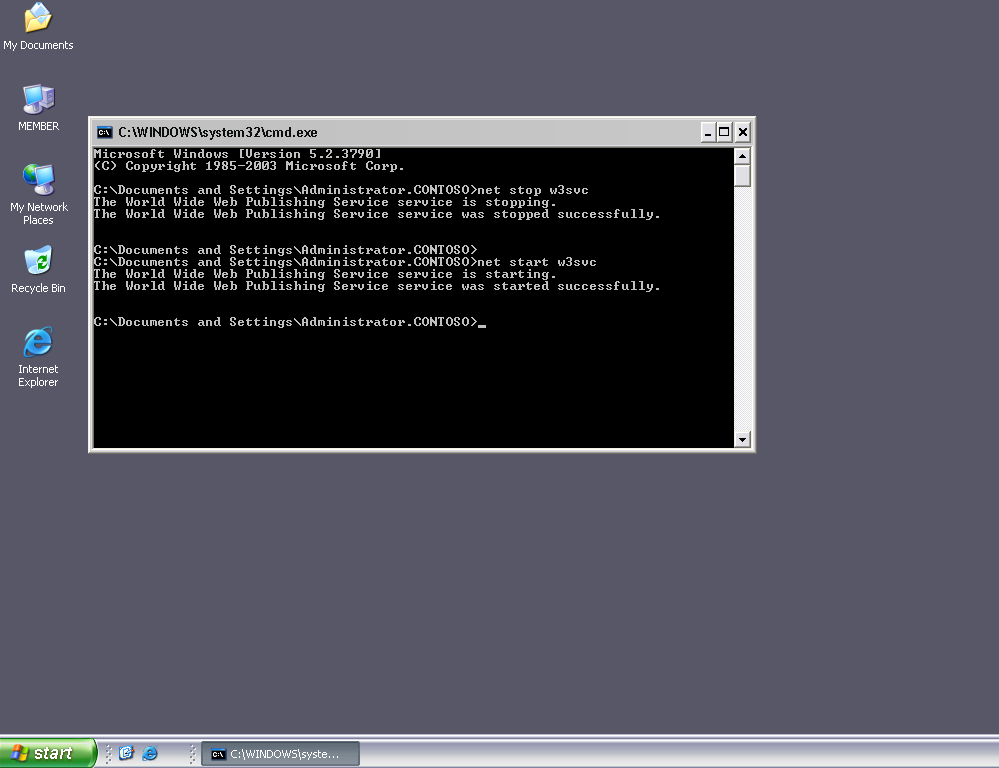 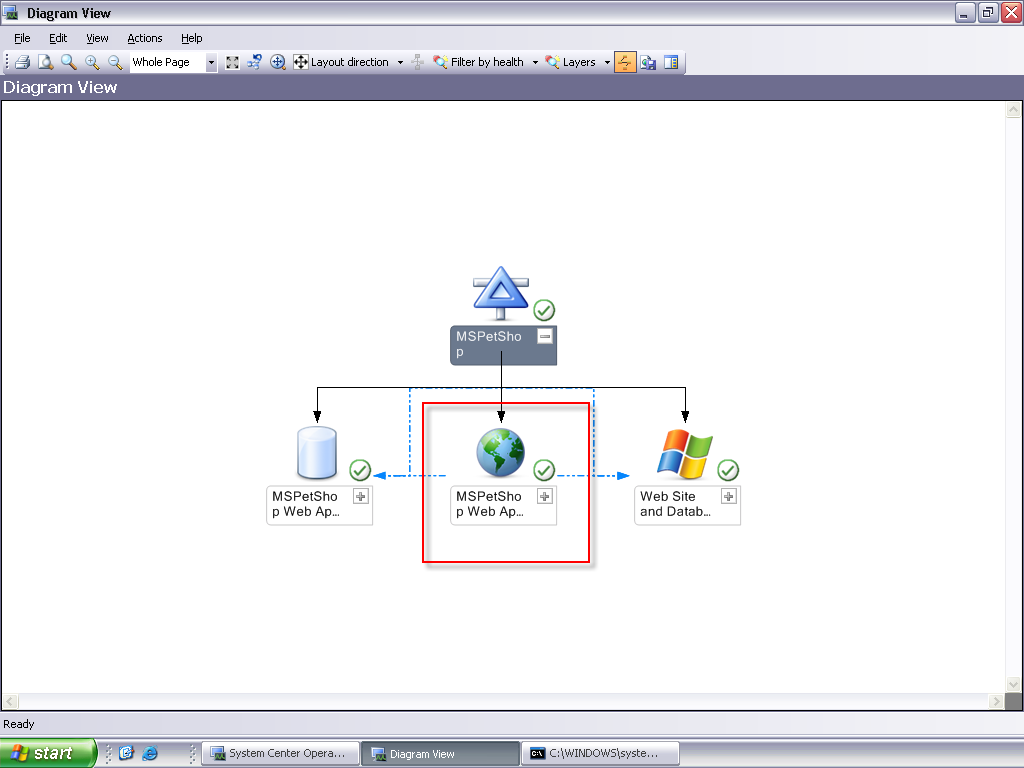